Flyweight
Naivní textový editor
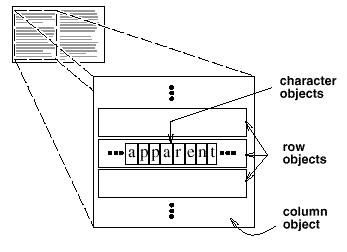 Požadavky
nové znakové sady
práce s bloky, formátování
simulace vzhledu dokumentu

Naivní řešení
znak, řádek, stránka = třída
výskyt v dokumentu = objekt
objekty nesou svoji identitu

Problém
hodně objektů (paměť)
objekty nesou hodně dat (paměť)
data se téměř neliší
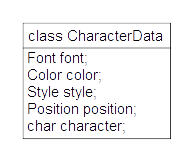 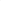 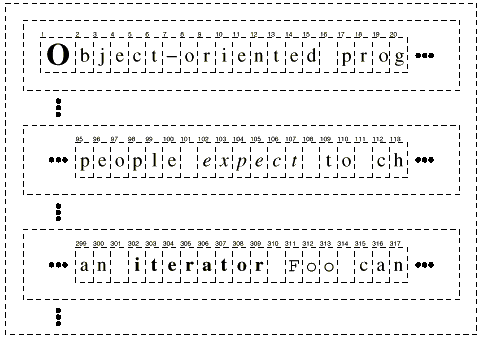 Objekt flyweight – sdílení jedné kopie
Flyweight je sdílený objekt, který se může současně vyskytovat ve více různých souvislostech.
Objekt flyweight
identita bez kontextu

Vnitřní (intristic) stav
data v objektu
nezávislý na kontextu
nebrání sdílení

Vnější (extrinsic) kontext
flyweight o něm neví
ukládá a počítá ho klient

Volání
flyweight zná svůj stav
volající klient předá kontext
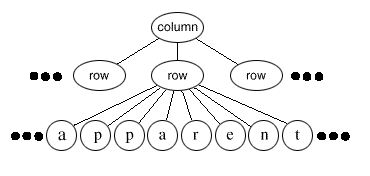 logicky
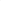 fyzicky
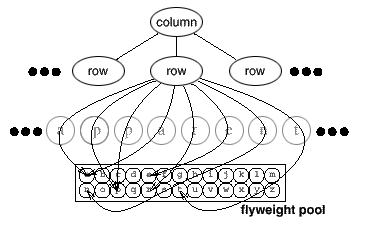 Textový editor pomocí vzoru Flyweight
Abstraktní třída Glyph na grafické objekty

Potomek Character je flyweight

Potomci Row a Column nejsou sdílené
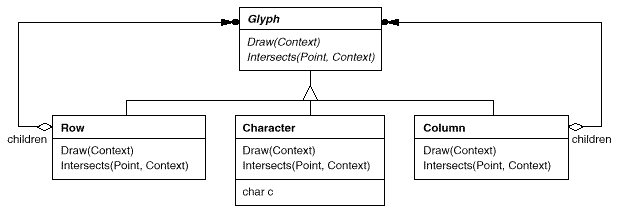 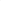 Součásti vzoru Flyweight
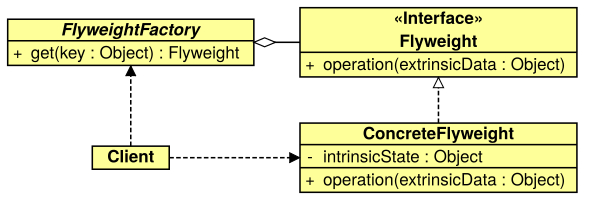 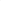 Součásti vzoru Flyweight
IFlyweight
interface s metodami

Flyweight : IFlyweight (znak)
přístup k instanci odkudkoliv
datové položky na vnitřní stav
data nezávisí na kontextu

UnsharedFlyweight: IFlyweight
 (řádek, sloupec)
Flyweight bez sdílení

FlyweightFactory
vytváří a spravuje flyweighty
zabezpečuje sdílení a přístup

Client
používá reference na flyweighty
poskytuje kontext
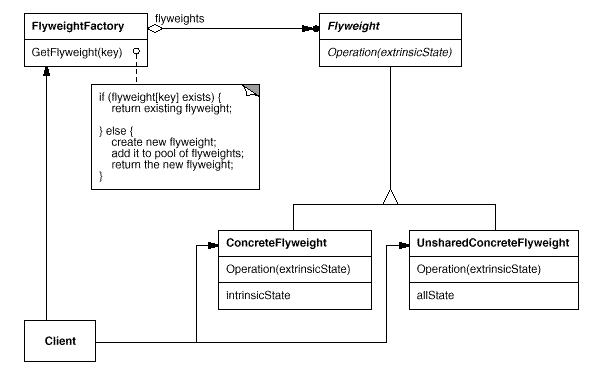 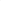 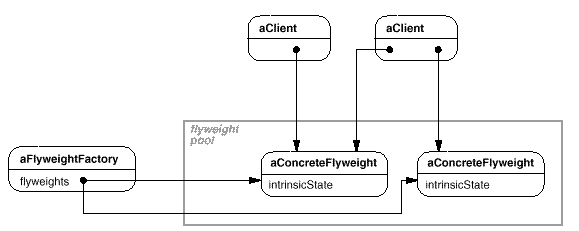 Pořadí volání metod
FlyweightFactory vytváří nové instance potomků Flyweight

FlyweightFactory vrací referenci na dříve vytvořenou instanci 

Client nevytváří instance přímo, aby bylo zajištěné řádné sdílení

Client musí oznámit továrně až objekty přestane používat

Objekty Flyweight by měly být neměnné z pohledu Clienta

Client spravuje externí stav a předává ho při volání metod
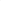 Předpoklady použití
Návrhový vzor Flyweight má smysl použít jenom pokud jsou splněny všechny z následujících podmínek.
Velké množství objektů v aplikaci
chceme prostor pro redukci počtu objektů

Objekty uchovávají hodně dat
vzhledem k tomu kolik jich je
chceme prostor pro redukci paměti

Stav objektů může být uchováván kontextuálně
např. znak se může svůj font dozvědět od svého řádku

Po odstranění kontextuálního stavu zůstane malá množina různých objektů

Aplikace nezávisí na identitě objektů
metoda Equals() vrátí true pro dva výskyty téhož znaku
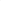 Pravidla pro implementaci
Implementace vyžaduje úplné oddělení vnitřního stavu od vnějšího kontextu pro každý objekt flyweight.
Kontext
uchovávat jako metadata
vyhledat a dopočítat pro konkrétní flyweight
předat jako parametr při volání flyweightu

Vnitřní stav
minimalizovat rozmanitost
datová položka flyweightu
nic víc než identita

Správa sdílených flyweightů
instance vytváří jenom factory
klienti získávají instance jenom od factory, nevytváří vlastní
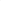 Kontext jako metadata
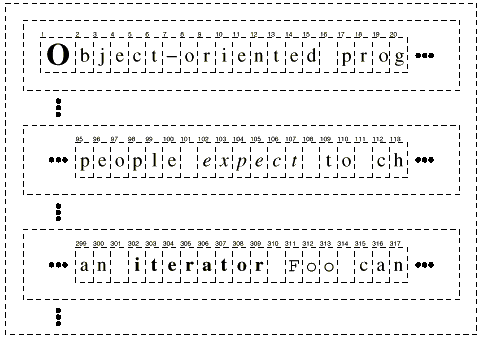 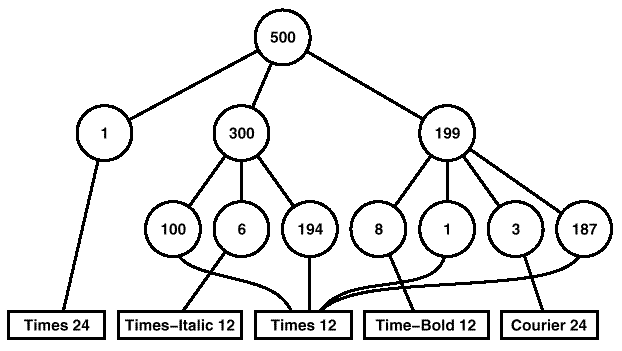 Implementace – 10 000 linek různých barev
Graphics graphics = canvas.GetGraphics();
for(int i = 0; i < 10000; i++) {
  Line line = LineFactory.GetLine(GetRandomColor());
  line.Draw(graphics, randomX(), randomY(), randomX(), randomY());
}
klient
public class LineFactory {
	  private static Dictionary<Color, Line> linesByColor = new ...;
  public static Line GetLine(Color color) {
		if(!linesByColor.ContainsKey(color))
			linesByColor.Add(color, new Line(color));
 	return line;
	  }
}
public class Line {
  private Color color;
  public Line(Color color) {
		this.color = color;
  }
  public void Draw(Graphics graphics, int x1, int y1, int x2, int y2) {
		graphics.SetColor(color);
		graphics.DrawLine(x1, y1, x2, y2);
  }
}
identita = interní stav
kontext
Shrnutí
Návrhový vzor Flyweight je užitečný jenom pro aplikace s velkým počtem jednoduchých a podobných objektů.
Příklady použití
textové editory
boxing malých intů v Javě
dekorace ve hrách
obrázky na webové stránce
buttony, scrollbary, checkboxy…

Výhody
úspora paměti
méně instancí = menší zátěž GC a alokátoru

Nevýhody
dopočítávání kontextu více vytíží CPU
specifické použití
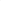